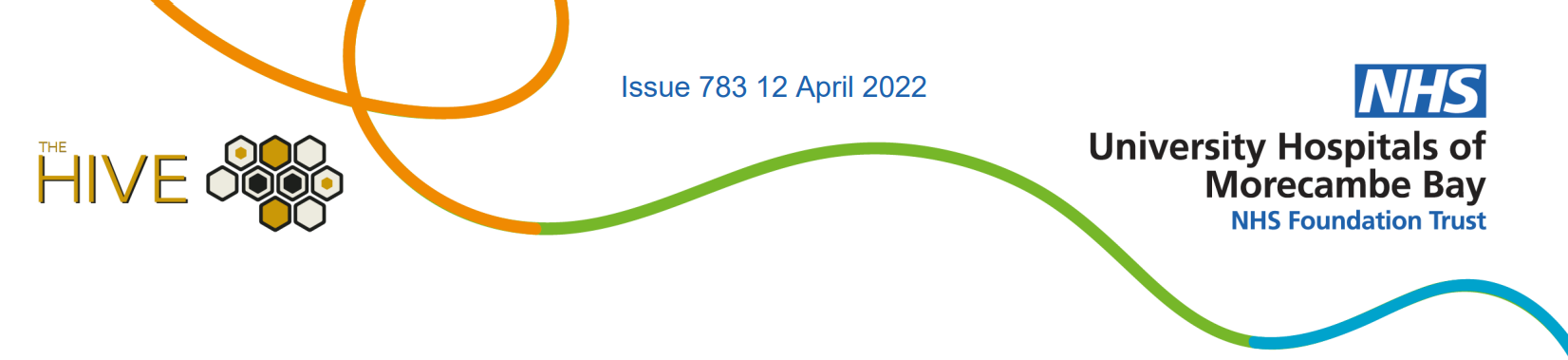 INTRODUCTION
Paul Lewis

Server & Desktop Infrastructure Specialist @ UHMB
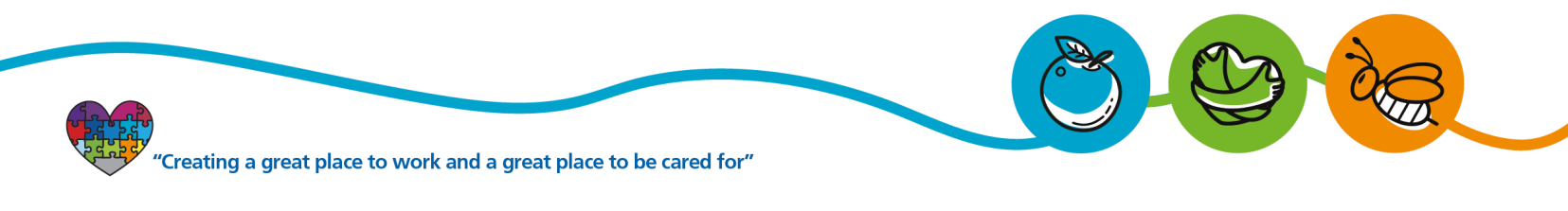 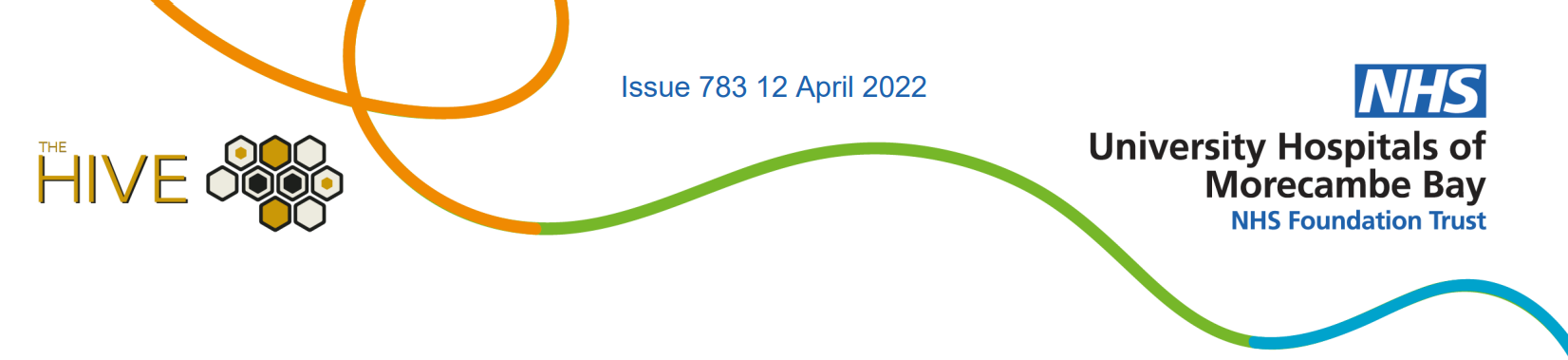 OUR HOSPITALS
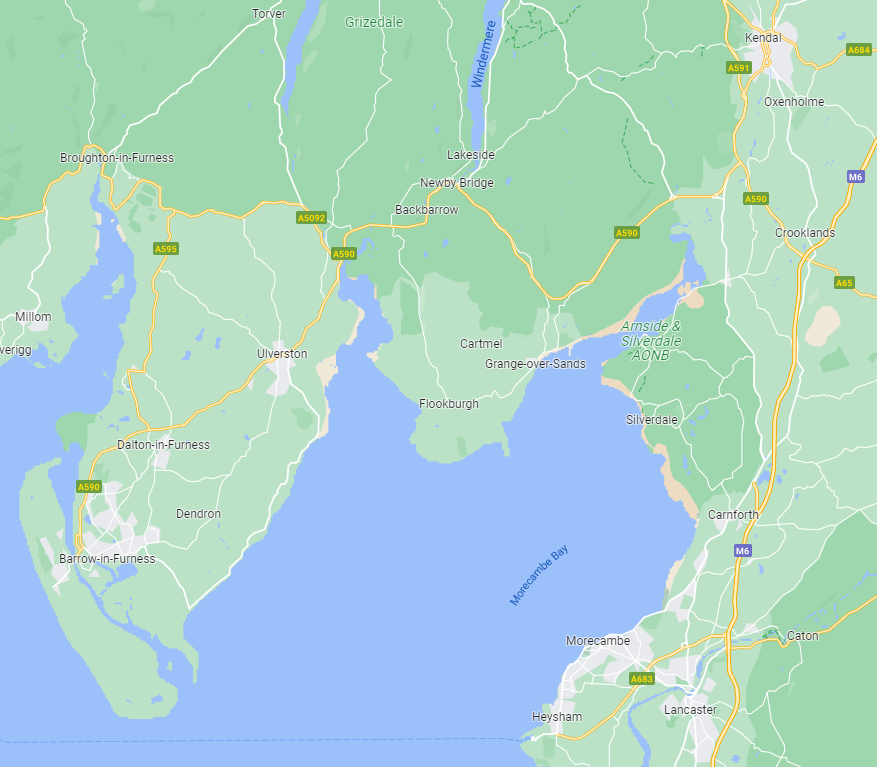 3 main hospital sites – Furness General Hospital, Royal Lancaster Infirmary & Westmorland General Hospital
Circa 8,000 staff

Provide services for Community Staff, GP's and other healthcare premises within Cumbria and Lancashire
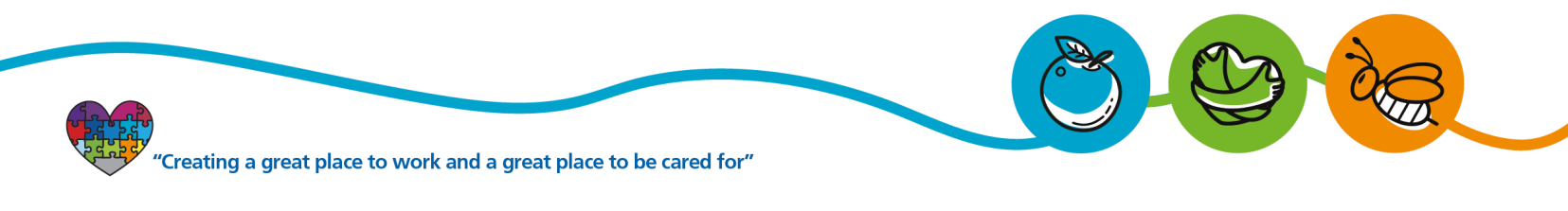 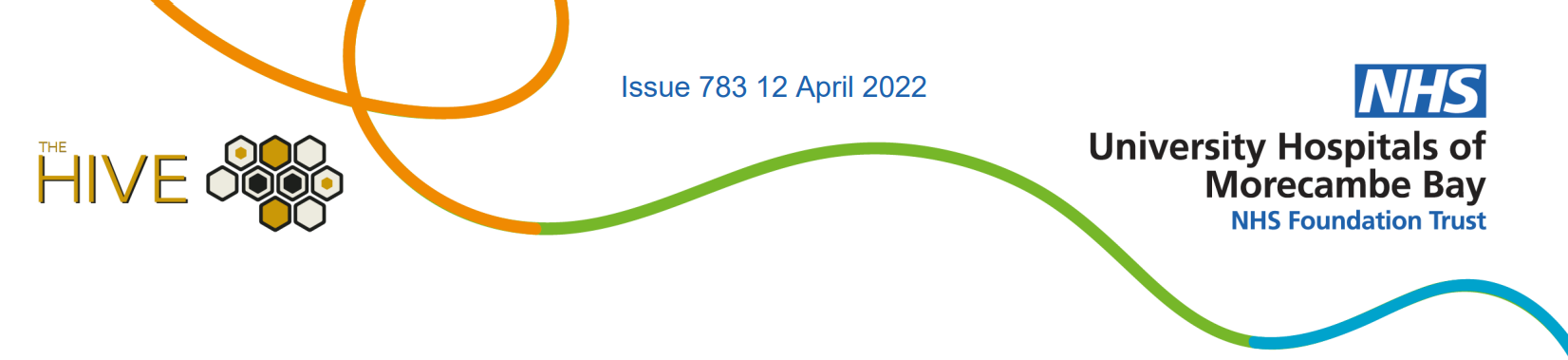 MDM SOLUTION
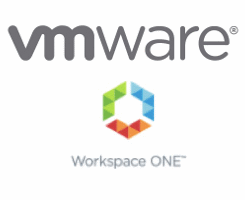 2,200 devices enrolled

Integrated with Apple Business Manager (DEP)

In-house developed iOS and Android applications deployed centrally

Integrated with On-Prem Active Directory for enrolment
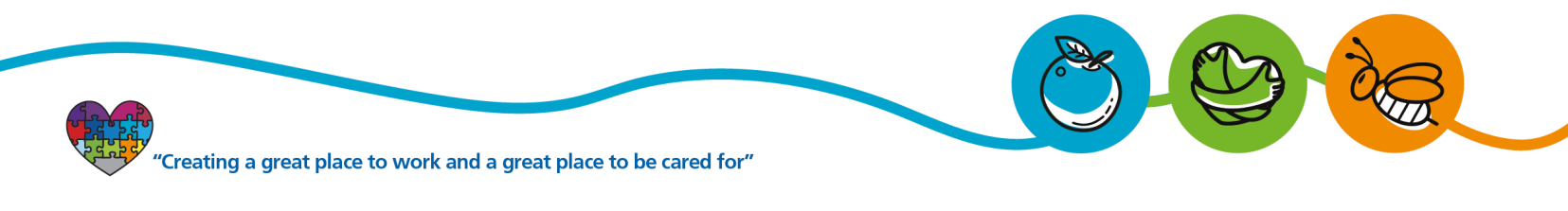 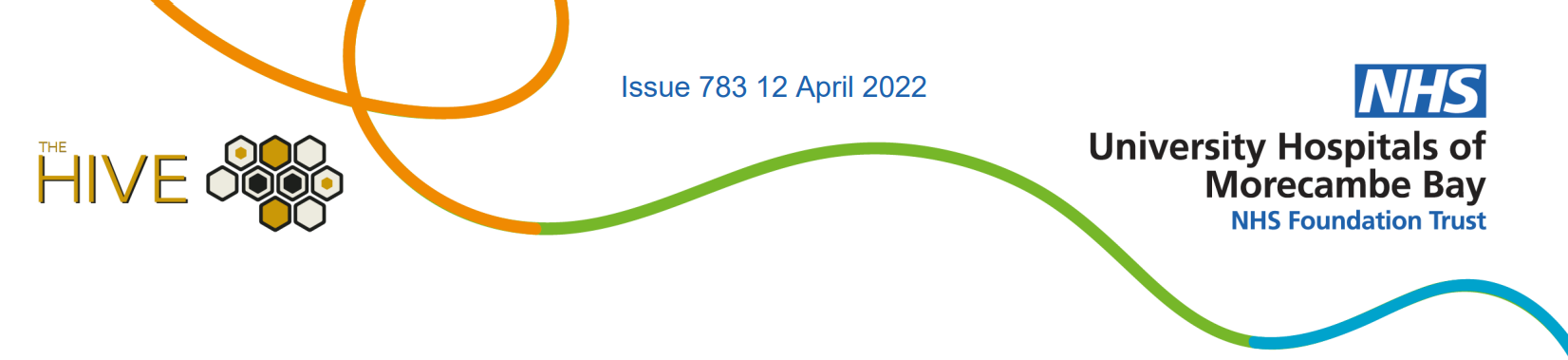 WHY GROUND CONTROL?
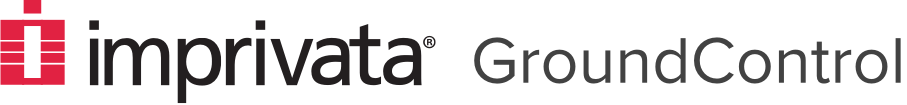 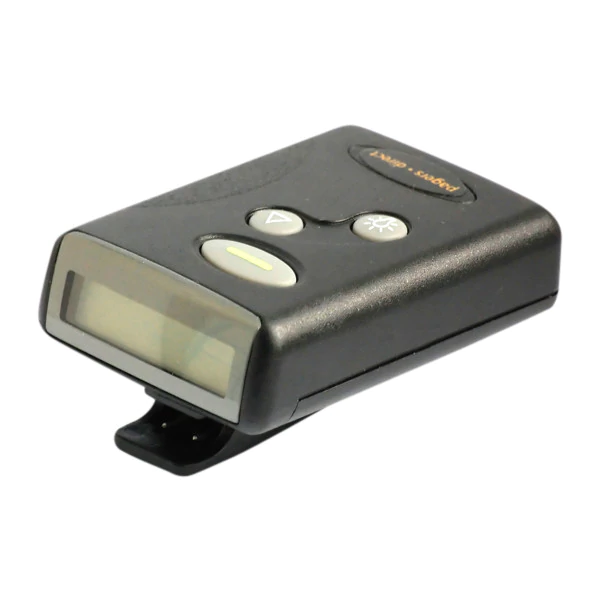 Outdated technology such as bleeps to go by the end of 2021

Replaced with 200 modern iPhone 11's with an in-house developed application 

Devices are assigned to a clinician on a 'per shift basis' - Shared Devices rather than 1-to-1.

Full device erase every time an iPhone is returned.
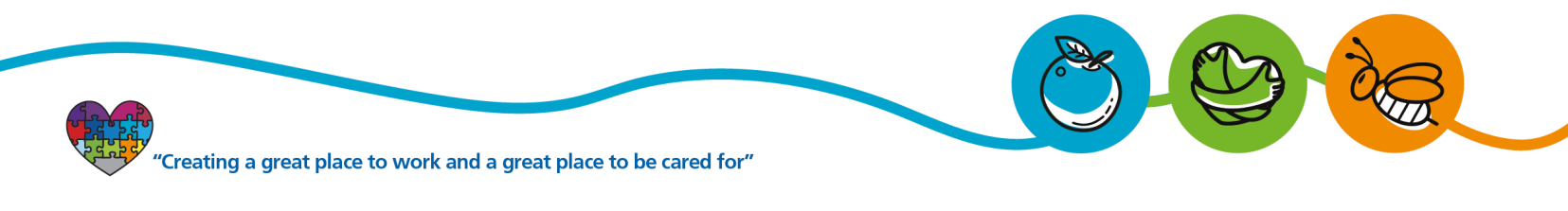 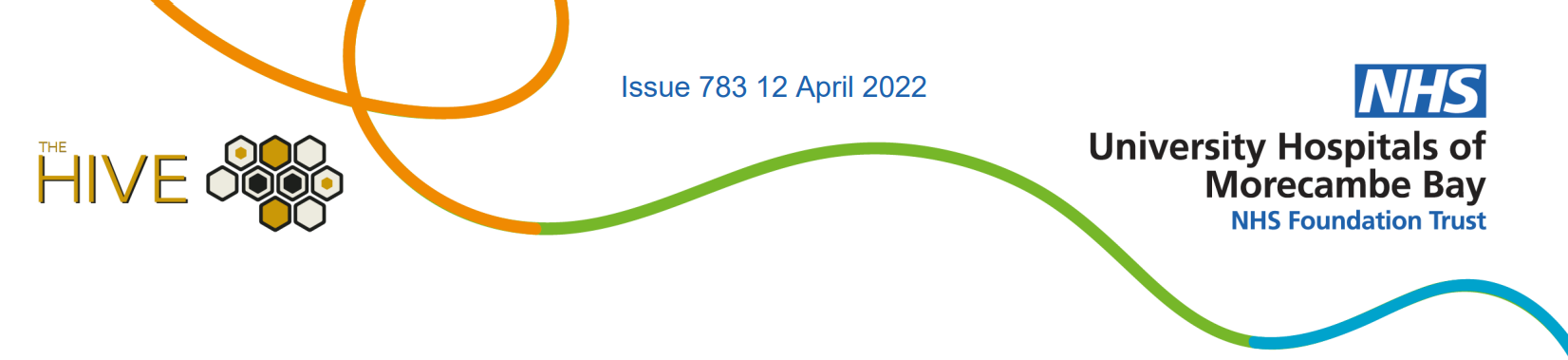 EQUIPMENT SET-UP
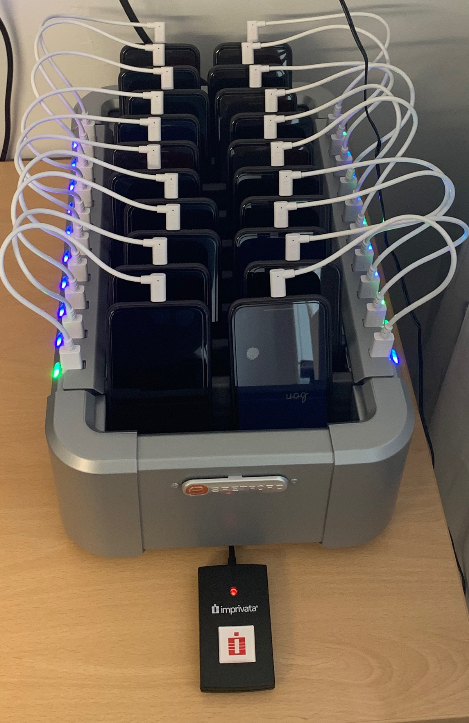 Charge & Sync Station with 20 mini lightening cables

20 x iPhone 11's

Windows 10 SFF PC (No keyboard, Mouse, Screen)

Proximity Reader
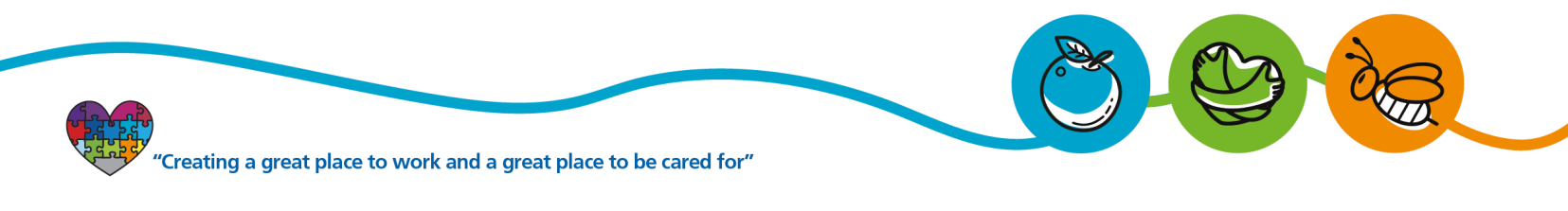 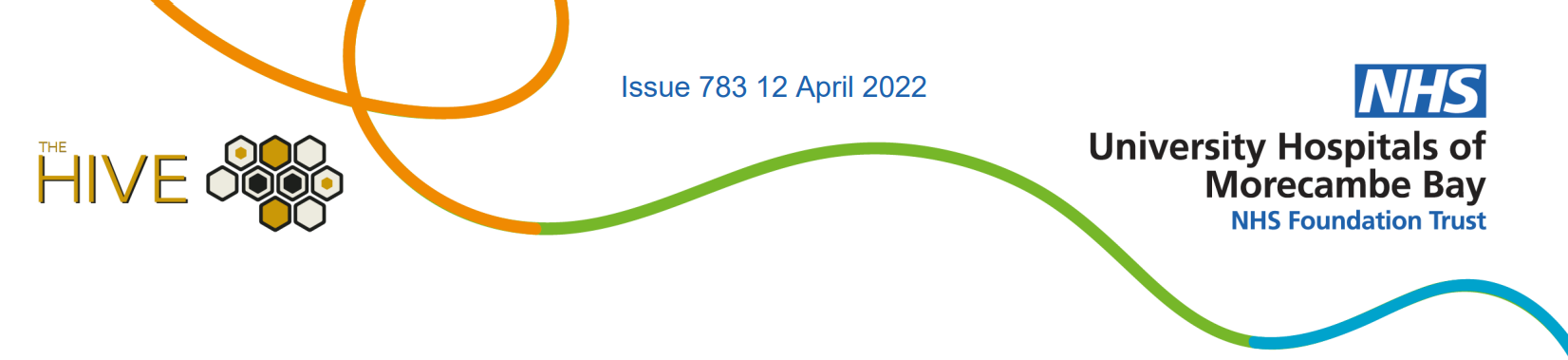 DEVICE CHECK-OUT PROCESS
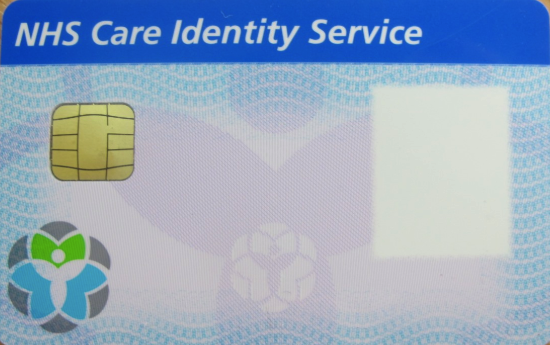 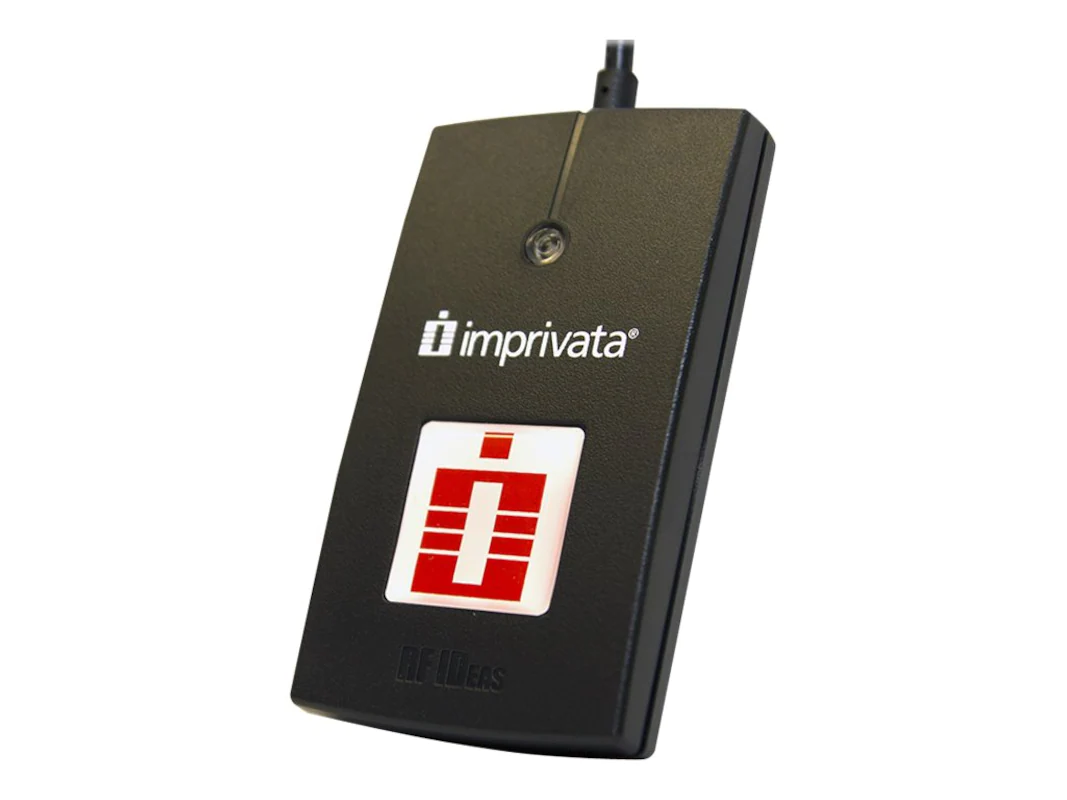 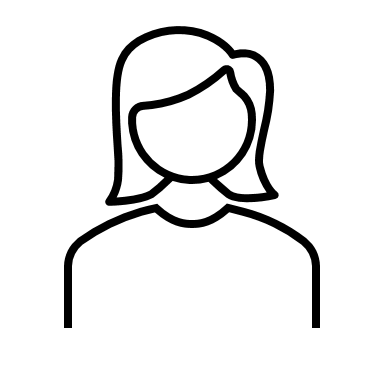 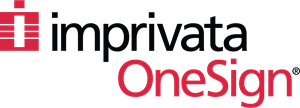 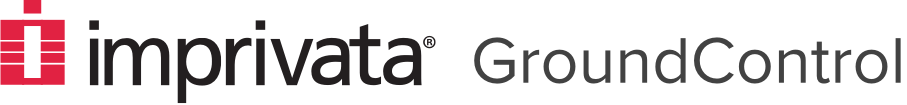 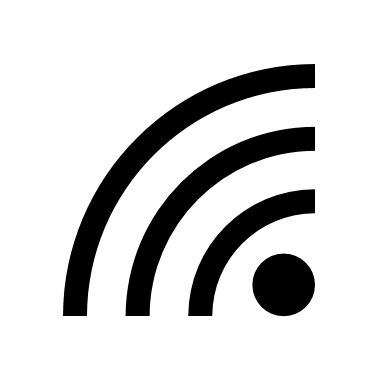 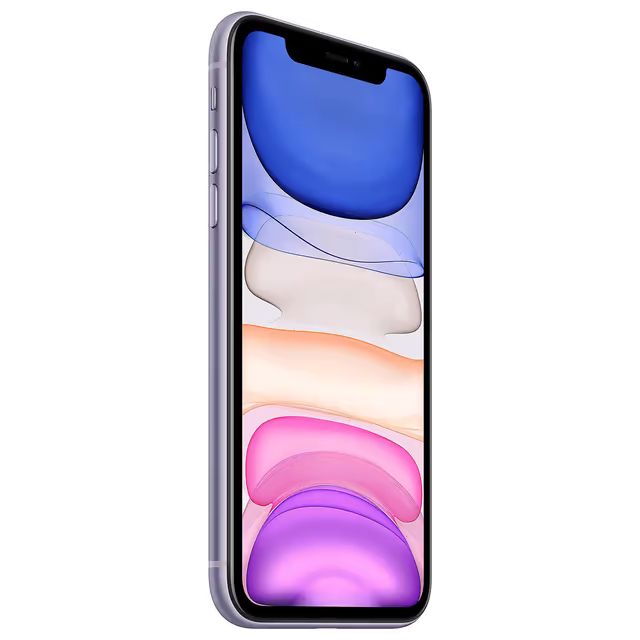 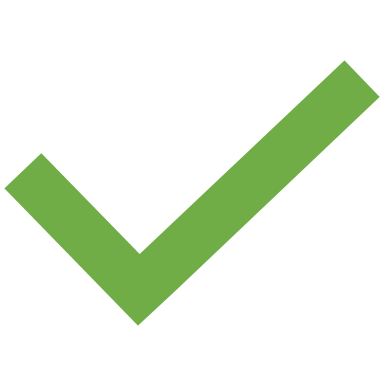 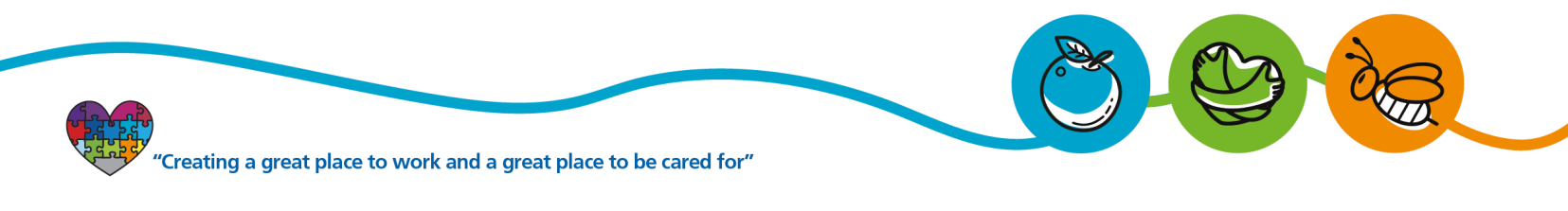 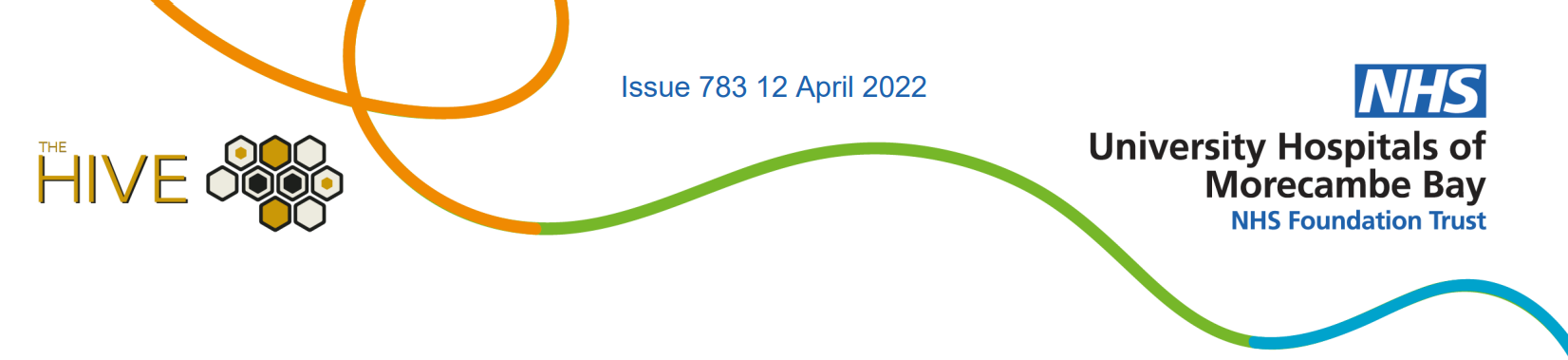 WHAT ARE THE BENEFITS?
Asset Management - devices are assigned to an individual on check-out and can easily be identified from the MDM

Full audit trail for each device via the ground control admin portal 

Easy to manage workflows

Ability to perform a full device wipe once a device is checked back in

Ability to keep devices updated through managed iOS updates
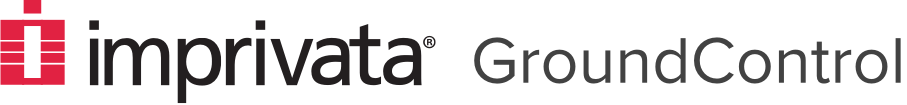 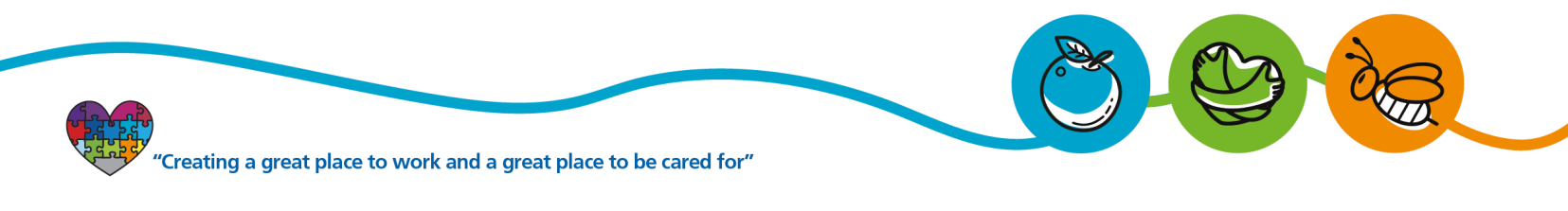 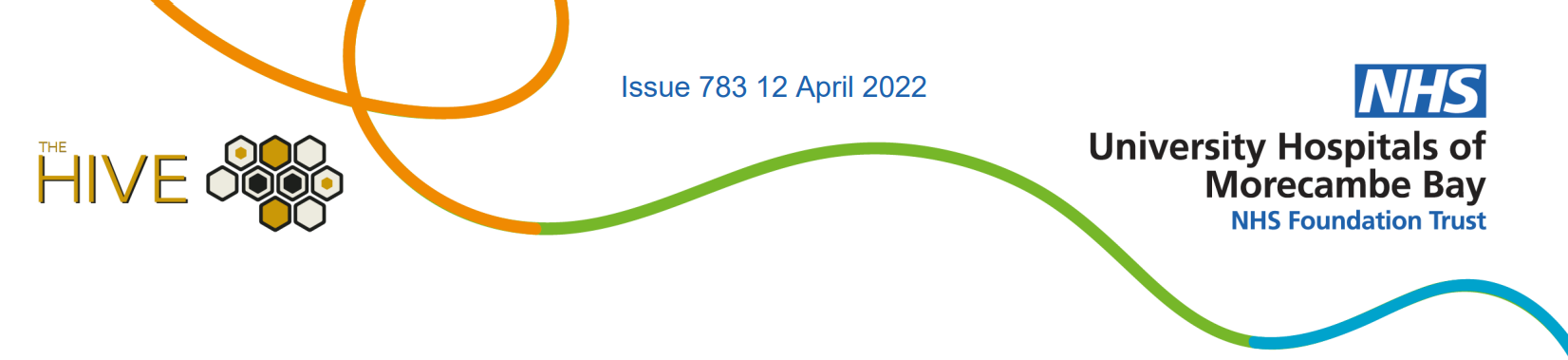 THANKYOU
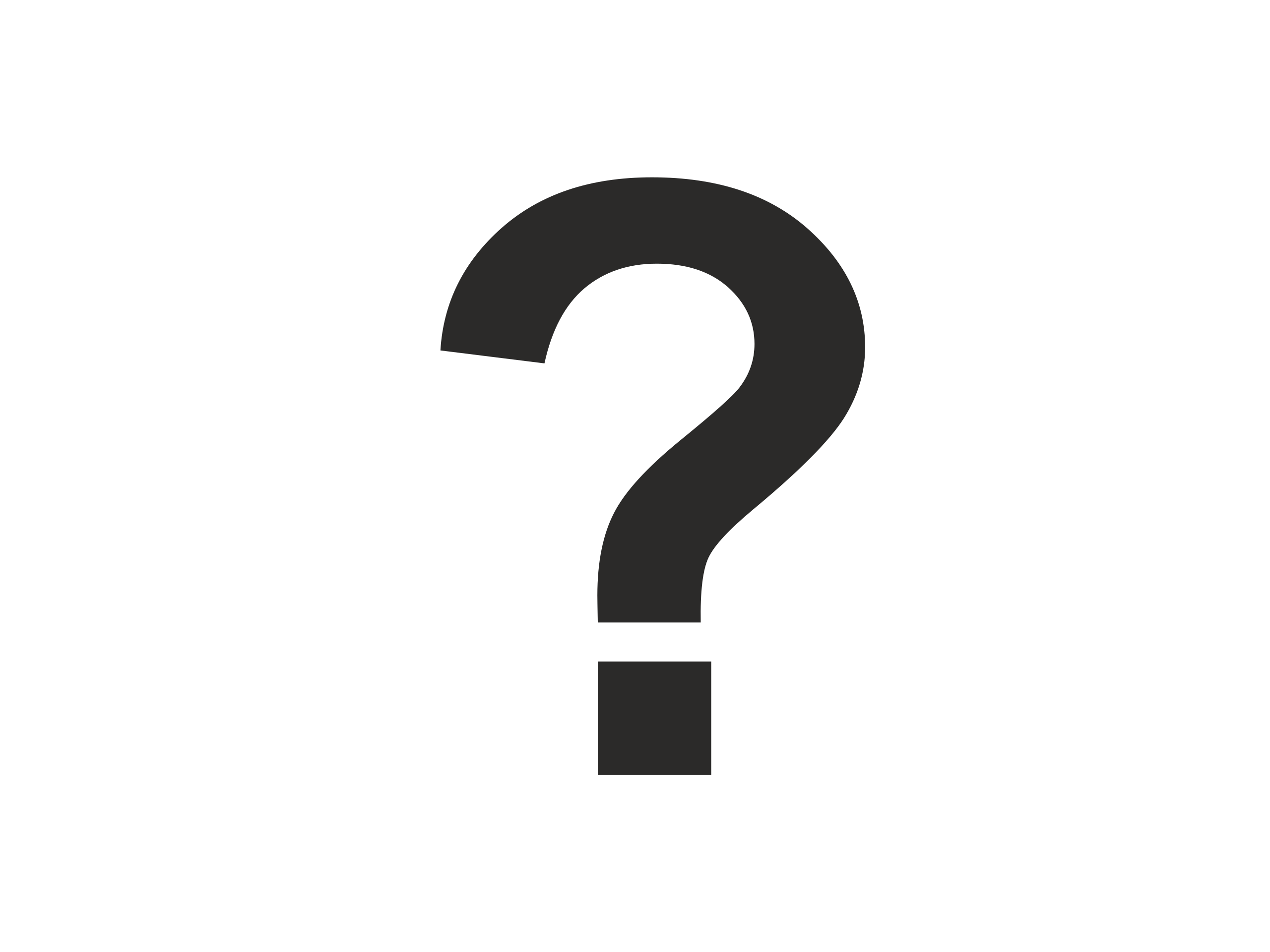 QUESTIONS
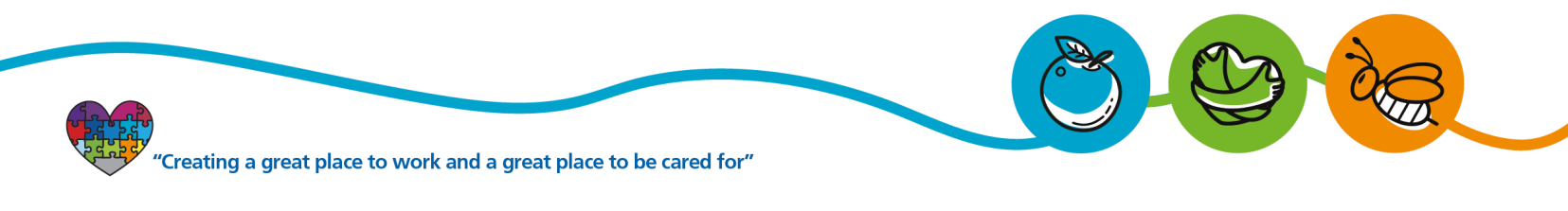